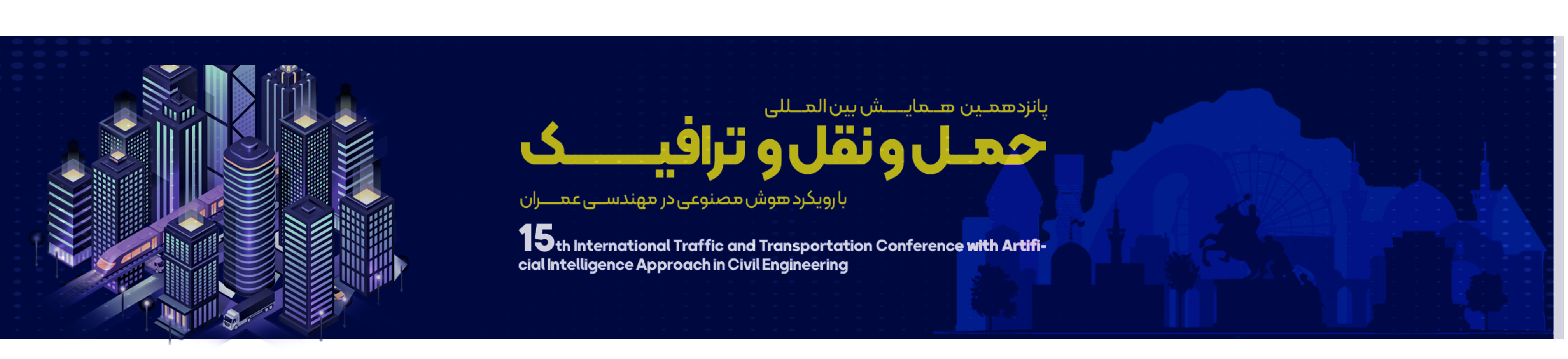 عنوان
متن دلخواهتان را بنویسید...
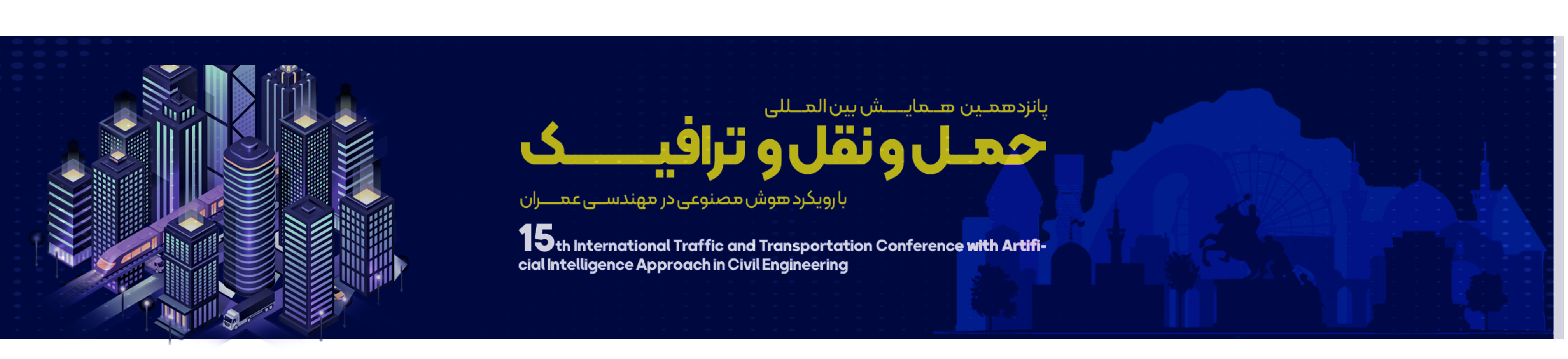 عنوان دلخواه بنویسید
متن خود را اینجا وارد کنید.
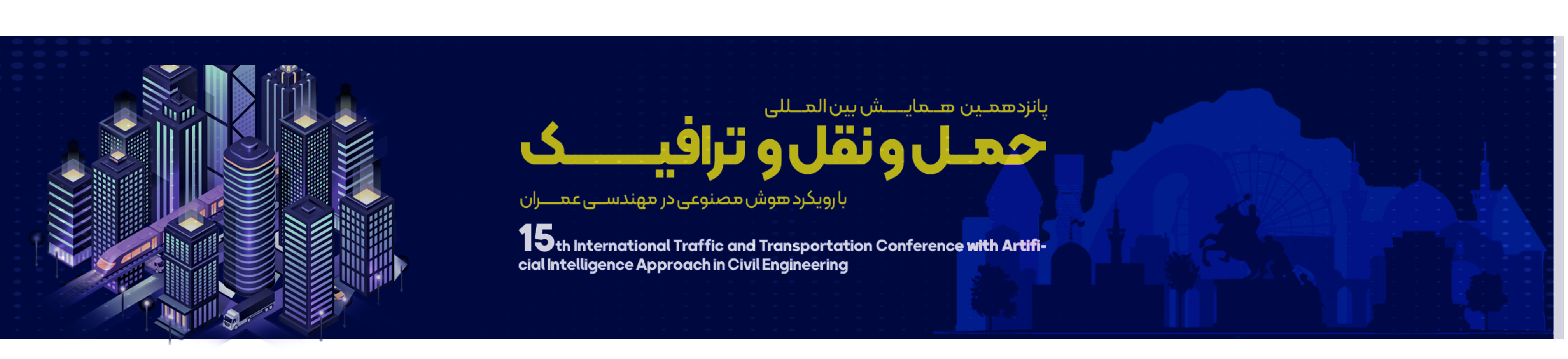 عنوان دلخواه بنویسید
متن خود را اینجا وارد کنید.
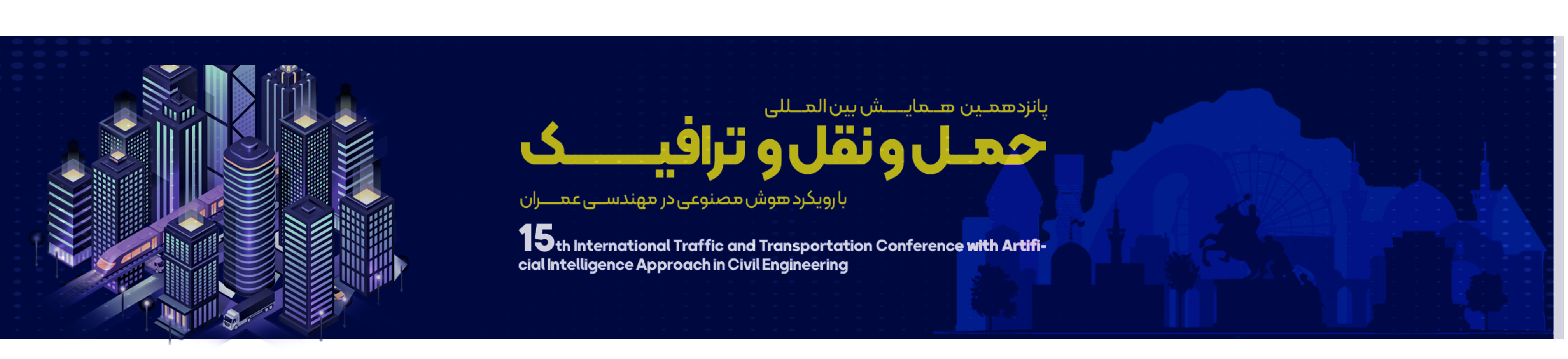 عنوان دلخواه بنویسید
متن خود را اینجا وارد کنید.
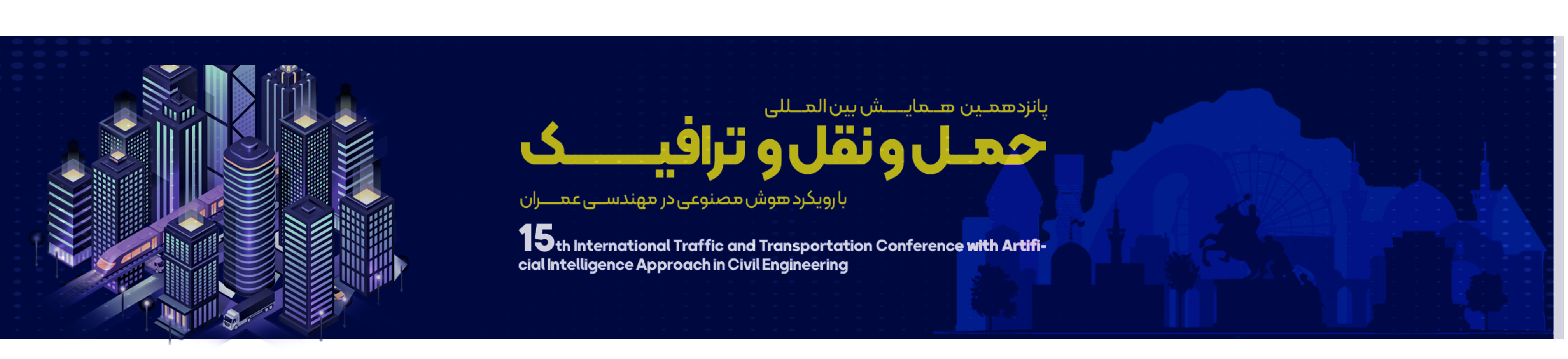 عنوان دلخواه بنویسید
متن خود را اینجا وارد کنید.
با سپاس از توجه شما